British Astronomical Association
Radio Astronomy Group
Schumann Resonance Sensor
Our Journey to First Light

16 October 2021     
Norman Pomfret  M0SXF
1
Norman  Pomfret
Member   BAA’s Radio Astronomy Group
Trustee    UK Radio Astronomy Association
Member   Radio Society of Great Britain    M0SXF
Member   Monmouth Astronomical Research Society (MARS)
               Hereford Astronomical Society
Likes       Hills, Mountains, Radio, Electronics and …
2
Every project has a Start
This presentation is about our journey or Endeavour 
To design & construct a Schumann Resonance Sensor
Capture our First Light Schumann Resonance, then monitor
As ever constrained by Commitments & Cost
Then !   One day have a worthy scientific instrument
3
Schumann Resonance, History
1893 George Fitzgerald
1905 Nikola Tesla
1952 Winfried Schumann 
1960 Basler and Wagner 

Then there was great interest
in Schumann Resonance …
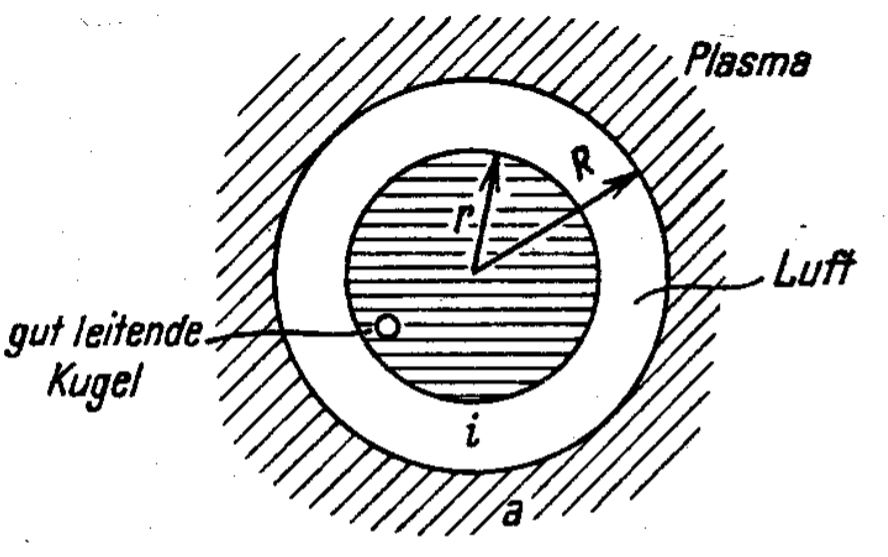 Credits Wiki
4
Schumann Resonance, two icons
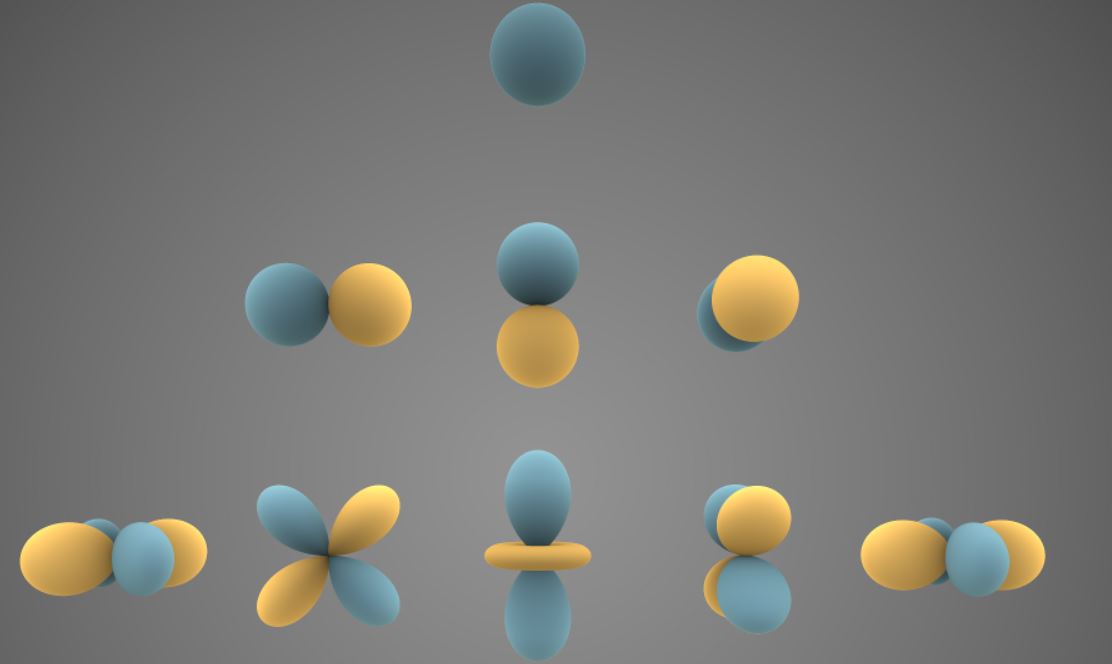 2 Dimensional representation
Spherical Harmonics
Credit   NASA
5
Schumann Resonance, global effect of Lightning
Resonance of the Earth-Ionosphere waveguide (Waveguide)
It is not unique to our Earth evidence of SR on Mars & Gas giants
Have very long wavelengths and a low attenuation rate 
Modes occur at approx. 8, 14, 20 Hz and towards 100 Hz
But !
6
Schumann Resonance,  bespoke hard & software
Induction coil with an E screen, 100,000 turns est
Low noise amplifier with high gain, balanced input
Balanced line receiver, 600R input,  ~ 50m distant
Digital Signal Processing (DSP) Software 
Small Board Computer (SBC)
Power supply; Test and Calibration equipment
7
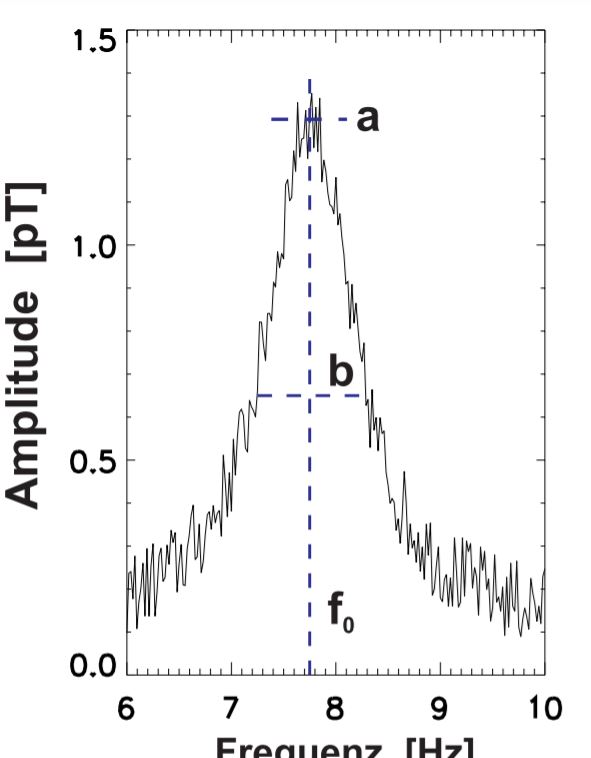 Schumann Resonance
a  Peak amplitude
b  Q waveform width at -3 dB
fo   Frequency of the peak

First mode is illustrated there are many modes first three 3 are required for a valid observation
A
8
Schumann Resonance, Where it is found !
SR Signal, 2modes only at 8 & 14 Hz
The Background Noise, Replicated  Peter Molloy
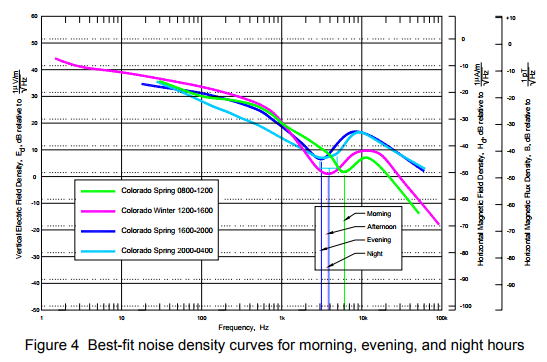 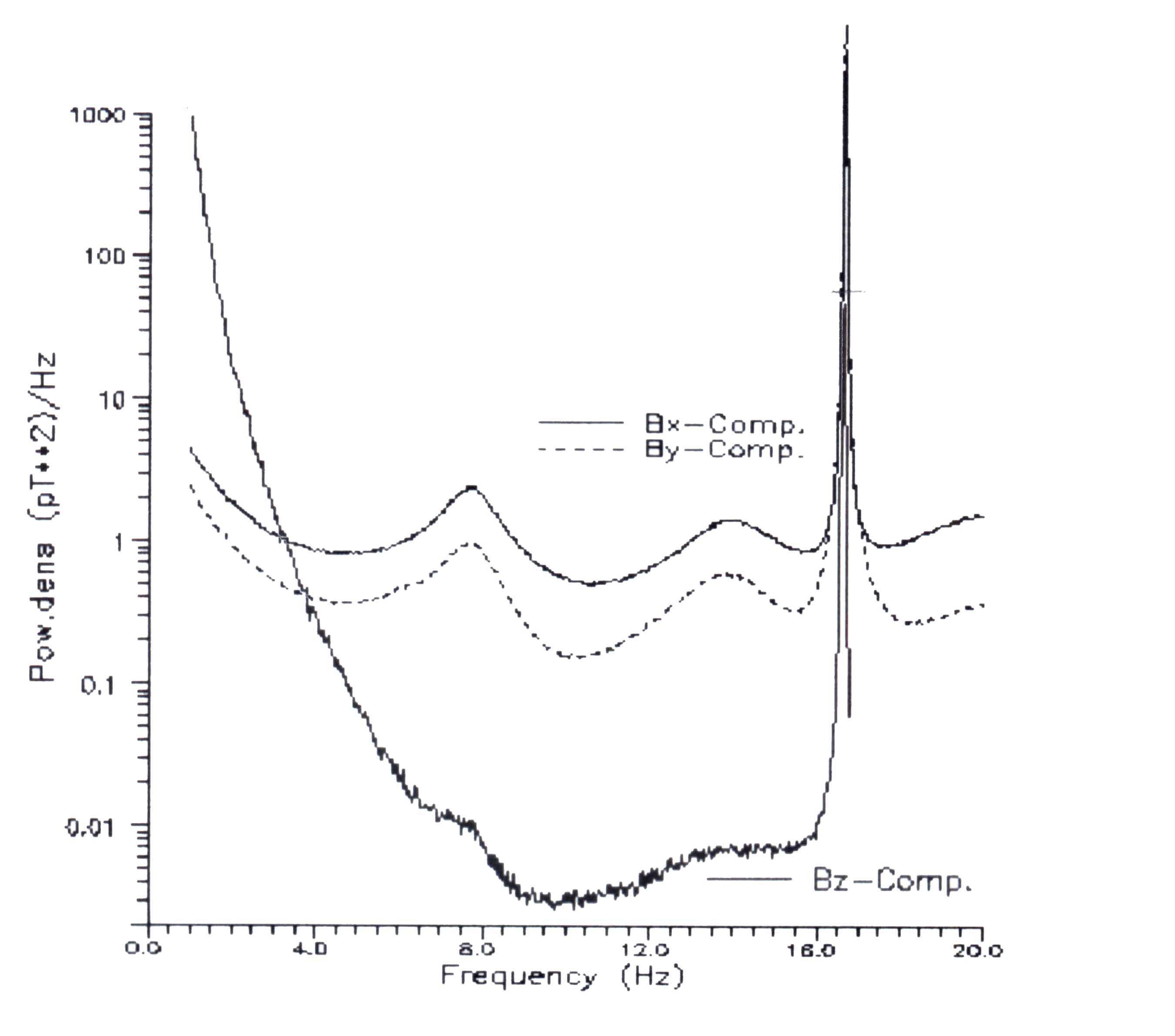 9
Schumann Resonance, How !   Our Plan
Concept design by
Laurence Newell
10
Schumann Resonance,  Early days testing coils
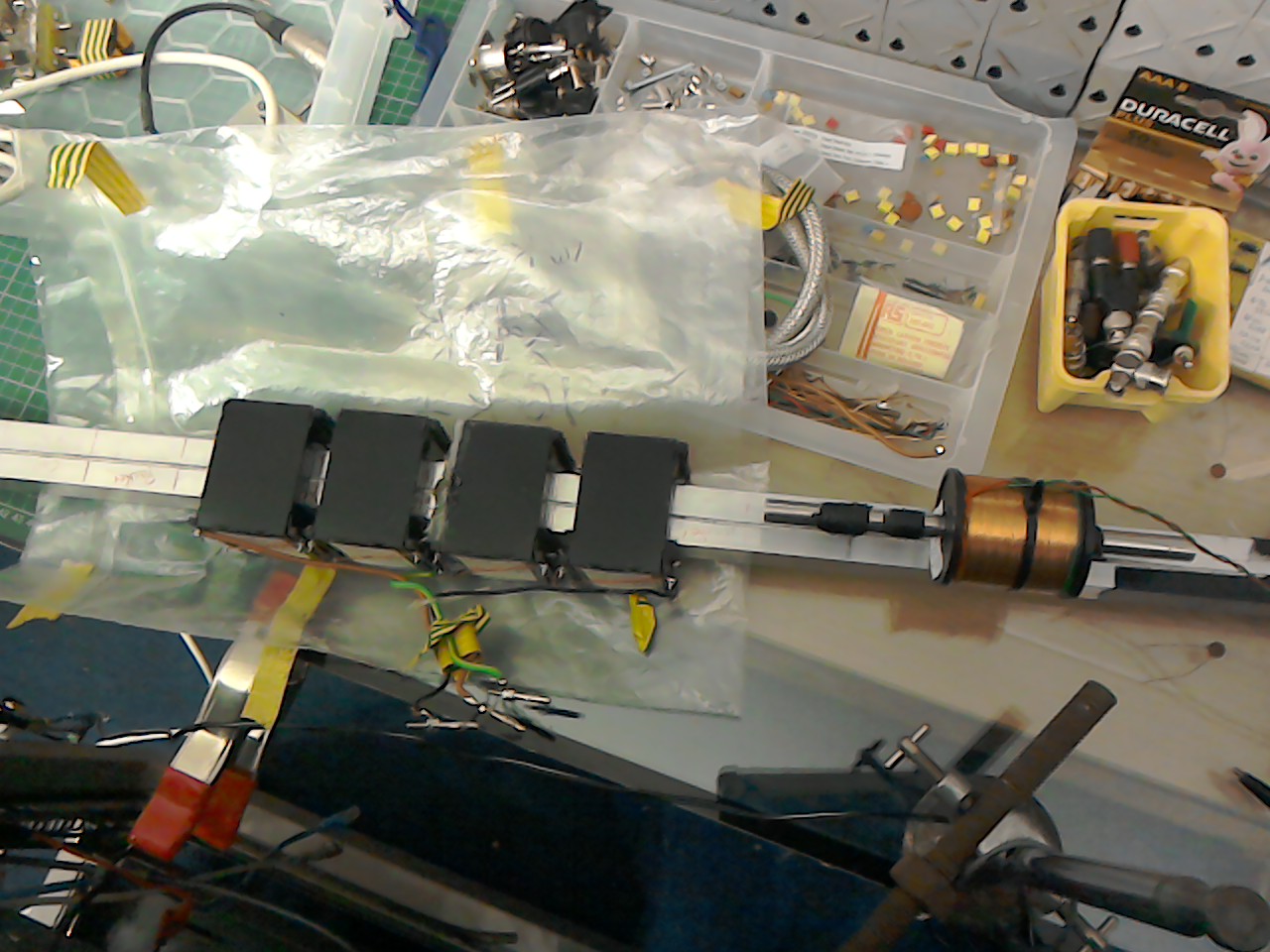 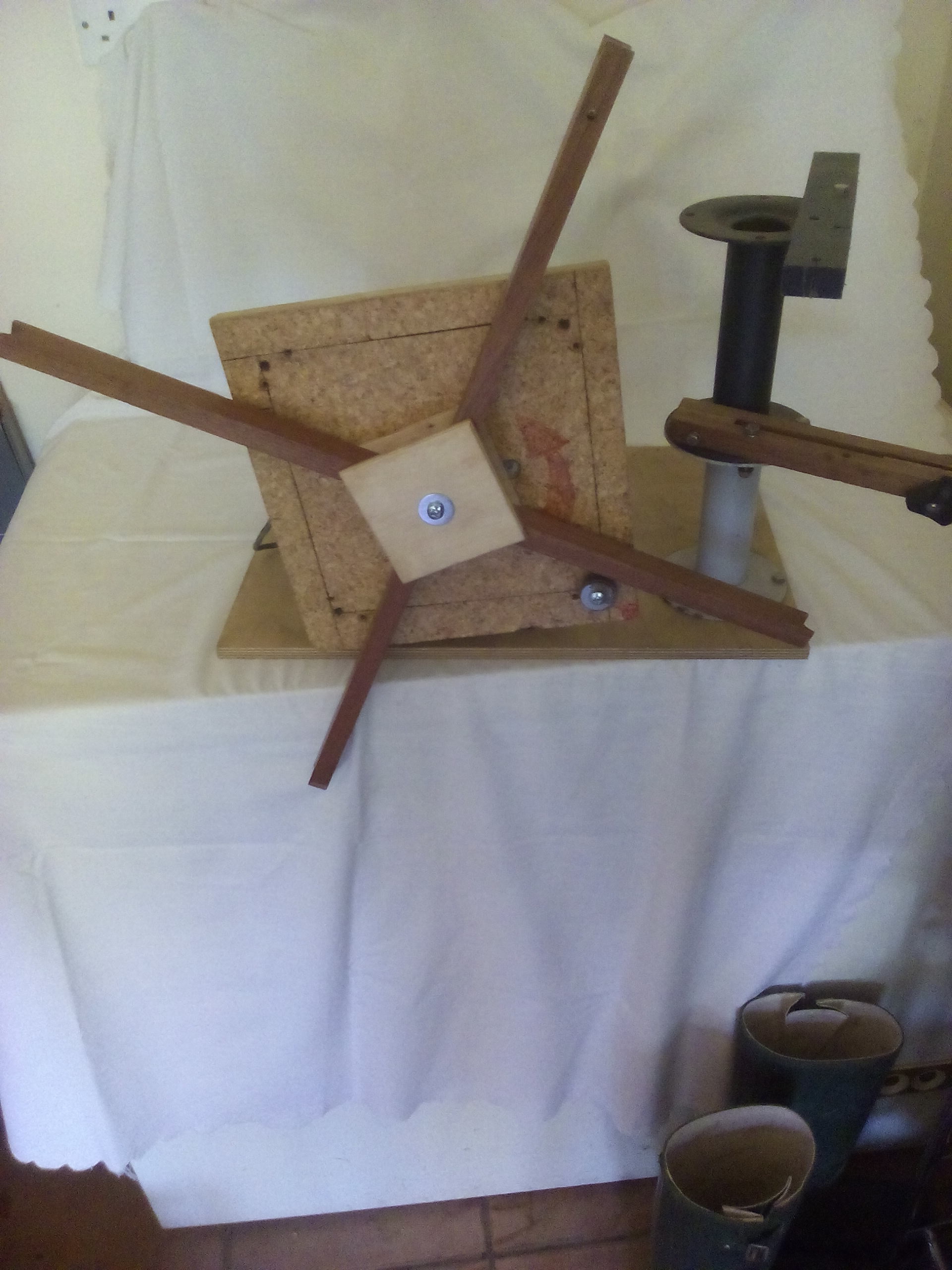 A bigger Coil Winder for VLF Loop Aerials
Coil Evaluation
11
Schumann Resonance, So where did we start !
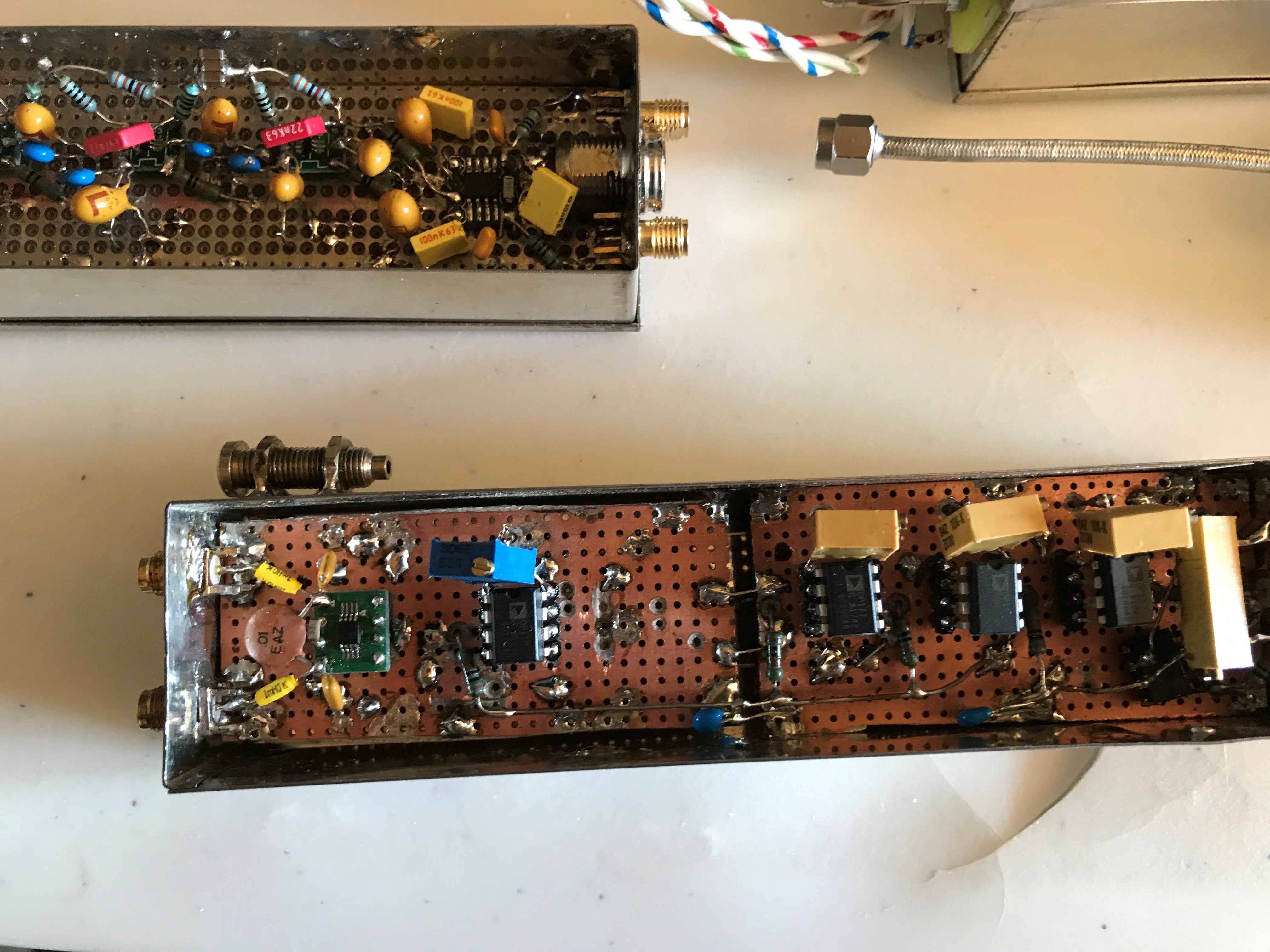 Developing stage by stage
12
Schumann Resonance, Low Noise Amplifier
Design by
Laurence Newell
13
LNA sch
14
LNA pcb
KiCAD rendition of the assembled PCB  E card
15
Schumann Resonance, Balanced Line Receiver
Design by
Laurence Newell
16
BLR sch
17
18
Design by
Laurence Newell
19
20
Schumann Resonance, Balanced Noise Source
21
Schumann Resonance, Signal Source in development
The signal source will be similar in style, 0 dB into 600 R balanced
Attenuator modules for very  low level outputs, to the LNA
Additional Amplifier for a higher level output to the BLR
And a Coil driver for a small induction coil, for polar calibration plots
22
Schumann Resonance, First Light Signal
There is a peak at approx. 2 Hz, this is not a Schumann Resonance, Marine ?

The fundamental Mode is seen at approx. 8 Hz

2nd and 3rd modes are also seen,
Perhaps a 4th  & 5th in the noise

Signal processed via GNU Radio
23
Schumann Resonance, A happy band of well wishers
24
Schumann Resonance, Our Conclusions
We have detected the Schumann Resonance
Though, sample size was short & overwhelmed by 50 Hz
Whilst our hardware designs were successful 
	DSP Software needs further development
	Our Induction Coil requires refinement
	Earthing strategies to be refined to defeat ‘Hum’
25
Schumann Resonance, further reading
Recommended to me by
Dr Ciaran Beggan 
British Geophysical Survey

ISBN     (2014)
978-4-431-54357-2     hb
978-4-431-54358-9     ebook

Tyros is Greek for  
		‘Beginners’
‘ELF Electromagnetic Waves from Lightning’   The Schumann Resonances 
Dr Colin Price
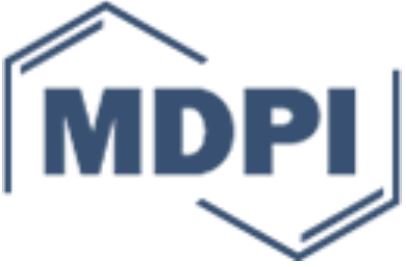 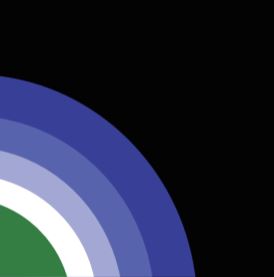 26
With grateful appreciation to the many, for their advice & assistance offered and specifically to:
Dr Ciaran Beggan #		John Cook				Alan Melia				Dr David Morgan			Dr Laurence Newell.
	
	# British Geophysical Survey,  Edinburgh
27
Post Script
At home, our telecoms provider (to be) said some time ago –
You can have FO Broadband before the New Year  Great, I thought

However they did not say which New Year !
4G is looking more attractive  : ))   by then it will be 5G or 6G !
				Thank you for your forbearance
28
Schumann Resonance,  Closing thought
It is suggested that a Super Nova event would seriously disrupt
the Schumann resonance

Just hope,
such an event is not too close !

	Thank you
		for listening
29